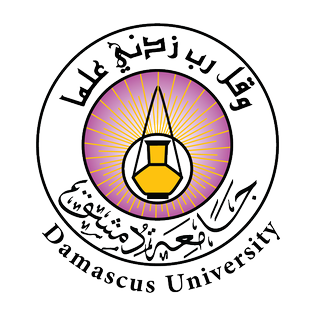 جامعة دمشق
كلية الهندسة الميكانيكية والكهربائية 
قسم هندسة الحواسيب والأتمتة
تطوير طريقة لإخفاء البيانات داخل الملفات الصوتية بشكل آمن
Developing an approach for securely hiding data inside audio files
م. أحمد راتب الجاسم
أ.د.م. سمير كرمان
الملخص
دفعت التهديدات الأمنية التي طالت بيانات بعض المؤسسات والحكومات إلى البحث عن طرق للتواصل بشكل يضمن لهم سلامة البيانات. اقترح في دراسات سابقة عدد من الطرق التي يتم من خلالها إخفاء البيانات، ولكل منها عيوبها وميزاتها. دمجت هذه الدراسة بين تقنيتي التشفير والإخفاء  للاستفادة من مزايا كليهما، إذ تقوم هذه الدراسة بمقارنة خوارزميات التشفير في الدراسات السابقة وتنفيذ الخوارزمية المقترحة، وهي خوارزمية تشفير هجينة تعتمد علىECC  في تبادل المفاتيح ثم طبقتي تشفير الأولى AES  والثانية RC4 ثم القيام بعملية الإخفاء ضمن الملفات الصوتية باستخدام نهج محسن من LSB ، وقد ركزت على تنوع الملفات التي يمكن إخفاؤها وعلى دعم أكثر من تنسيق، وتم التوصل إلى إمكانية إخفاء أي ملف سري بحجم 50 بالمئة من حجم الغلاف وبجودة مشابهة لجودة الصوت الأصلي.
القسم النظري
أهمية البحث:
1- كثرة استخدام الانترنت ومواقع التواصل الاجتماعي:
  أصبح من الممكن أن يضع أحد الأشخاص صوتاً بداخله معلومات سرية ضمن صفحته على الفيسبوك فيقوم على سبيل المثال الشخص المقصود بالرسالة بتحميله وإجراء عملية معاكسة فيحصل على المعلومات السرية بسهولة، أما باقي الأصدقاء والأعضاء فيظنوه أنّه صوت عادي لا قيمة له.
2-عالم المال والأعمال: 
يود رئيس الشركة في كثير من الأحيان إرسال تعليمات أو معلومات لأعضاء شركته بخصوص مناقصة أو مشروع ما، ولا يود أن يعلم أحد بهذه المعلومات، وخاصة أن هنالك بعض الدول تمنع عمليات الإرسال المشفر بين العامة، وذلك خشية تشفير معلومات تمس أمن البلد والدولة، لذلك قد يجد رجال الأعمال وأصحاب رؤوس الأموال صعوبةً بإدارة شركاتهم وتبادل المعطيات والمعلومات بينهم بشكل آمن ومخفي.
3-الإعلام. 
4-البنوك والمصارف، حيث يمكن إنشاء الحسابات وتبادل الأرصدة بشكل محمي أكثر وآمن.5 -التطبيقات العسكرية.

مسوغات مشروع البحث:
تقديم حل للتحديات في الأعمال السابقة (حجم البيانات المخفية، ومعدل تشويه عالٍ، ومستوى منخفض من المتانة لملفاتهم الناتجة، عدم قدرتها على تضمين المعلومات في تنسيقات ملفات صوتية متعددة). 
أهداف البحث:  زيادة سرية البيانات المخفية وزيادة حجم البيانات المخفية، حيث نحصل على الحد الأدنى من التأثير للإشارة الصوتية ودعم أكثر من تنسيق للملفات الصوتية، وكذلك دعم تنسيقات مختلفة للملفات السرية.
النتائج
النتائج والمناقشة
1-خوارزمية التشفير الهجينة المقترحة أقوى من الخوارزميات المستخدمة في الدراسات السابقة 
فهي تعتمد في توليد المفاتيح على ECC وعلى طبقتين من التشفير AESكطبقة أولى و RC4 كطبقة ثانية. 
2- إمكانية استعادة الملف السري بنجاح دون إحداث أي تغيير فيه(سلامة البيانات المستخرجة بنسبة مئة بالمئة).
3- إمكانية إخفاء أي نوع من الملفات السرية (يدعم كافة التنسيقات).
4- بناء نظام إخفاء يحقق التوازن بين الحجم والمتانة، بحيث يمكن إخفاء ملفات بشكل كبير دون إحداث تغييرات فيه، وتمكن النظام من إخفاء ملفات سرية بحجم 50 بالمئة من حجم الغطاء، ثم يصبح الصوت مشوشاً.
5- LSB  التقليدية سهلة الكسر لذلك تم ضمان المتانة من خلال التضمين العشوائي، زادت السرية عند طريق التشفير والإزاحة، زاد حجم الملفات السرية عن طريق أخذ أكثر من عمود.
6- حجم الغلاف ثابت قبل عملية التضمين وبعد عملية التضمين، كما أن شكل الموجة لم يتغير كثيراً، يكاد لا يلاحظ.
تمكننا من الاستفادة من مزايا الإخفاء والتشفير معاً في الحصول على طريقة تضمن إخفاء البيانات في الصوت بحيث نحصل على جودة مشابهة لجودة الصوت الأصلي، دون أن يدرك أي طرف بوجود ملفات سرية داخل الصوت.
المراجع
Al-Juaid, N., & Gutub, A. (2019). Combining RSA and audio steganography on personal computers for enhancing security. SN Applied Sciences, 1(8), 1-11.‏
Tanwar, R., Singh, K., Zamani, M., Verma, A., & Kumar, P. (2019). An Optimized Approach for Secure Data Transmission Using Spread Spectrum Audio Steganography, Chaos Theory, and Social Impact Theory Optimizer. Journal of Computer Networks and Communications, 2019.‏
Bharti, S. S., Gupta, M., & Agarwal, S. (2019). A novel approach for audio steganography by processing of amplitudes and signs of secret audio separately. Multimedia Tools and Applications, 78(16), 23179-23201.‏
Anwar, M., Sarosa, M., & Rohadi, E. (2019, March). Audio steganography using lifting wavelet transform and dynamic key. In 2019 international conference of artificial intelligence and information technology (ICAIIT) (pp. 133-137). IEEE
Nasrullah, M. A. (2018). LSB based audio steganography preserving minimum sample SNR. International Journal of Electronic Security and Digital Forensics, 10(3), 311-321
Mallouli, F., Hellal, A., Saeed, N. S., & Alzahrani, F. A. (2019, June). A survey on cryptography: comparative study between RSA vs ECC Algorithms, and RSA vs El-Gamal algorithms. In 2019 6th IEEE International Conference on Cyber Security and Cloud Computing (CSCloud)/2019 5th IEEE International Conference on Edge Computing and Scalable Cloud (EdgeCom) (pp. 173-176). IEEE.‏